Новая школа-мой маршрут
Электронное портфолио
учителя немецкого языка
Петровой Наталии Владимировны
Содержание портфолио
Раздел 1. Общие сведения об учителе
Личные данные
Копия диплома об образовании

Раздел 2. Результаты педагогической деятельности 
Степень усвоения учащимися учебного материала по предмету
Сравнительный анализ учебных достижений учащихся по годам
Список участников олимпиад

Раздел 3. Научно-методическая деятельность
Список учебно-методического обеспечения 
Участие в работе МО, семинарах, конкурсах, методических неделях
Перечень проведенных открытых уроков и мероприятий
Тема самообразования, список литературы изученной по данной теме, отчет по теме самообразования
Разработки тестов, диагностических и контрольных работ
Планы открытых уроков и мероприятий
Содержание портфолио
Раздел 4. Внеурочная деятельность
Перечень проектных работ учащихся 
Список проведенных внеклассных мероприятий с фотографиями
Сценарии внеклассных мероприятий


Раздел 5. Учебно-материальная база
Перечень оборудования кабинета
Перечень наглядных пособий
Список аудиозаписей
Видеоматериал
Диски
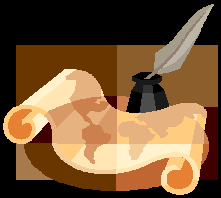 Раздел 1
Раздел 1

Петрова Наталия Владимировна
Учитель немецкого языка 
Место работы: 
Землянский филиал МБОУ «Инжавинская СОШ»
Образование: высшее

Стаж работы: 3 года
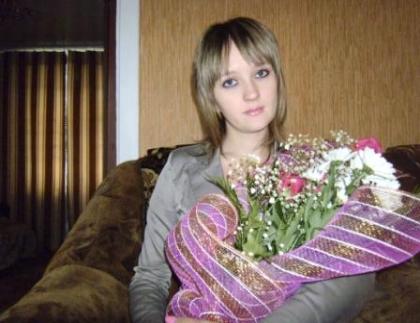 Анкетные данные
Я, Петрова Наталия Владимировна, родилась в с. Леонтьевка Инжавинского района Тамбовской области 24.11.1990. 

В 2010 г. закончила с отличием  ГОУВПО «Тамбовский государственный университет имени Г.Р.Державина»  по специальности Иностранный язык и мне была присвоена квалификация «Учитель иностранного языка начальной и основной общеобразовательной школы »

В 2012 г. закончила ФГБОУВПО «Тамбовский государственный университет имени Г.Р.Державина»  по специальности Документоведение и документационное обеспечение управления  и мне была присвоена квалификация «Документовед»

С 2010 г. работаю учителем немецкого языка в Землянском филиале МБОУ «Инжавинская СОШ»
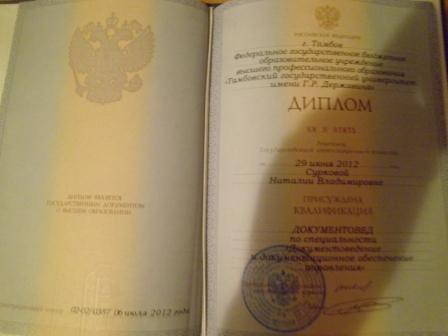 Раздел 2. Результаты педагогической деятельности
Результаты анкетирования «С интересом ли ты учишь немецкий язык ?»
Качество знаний по предмету
Участие в конкурсах
2011-2012 г. Всероссийский конкурс по немецкому языку «Альбус 2012» - 10 учащихся
 2012-2013 г.  Всероссийский конкурс по немецкому языку Мультитест 2012 – 17 учащихся
2012-2013 г. Всероссийский конкурс по немецкому языку Олимпус 2013 – 15 учащихся
Участие в проекте «Алые паруса»
2011-2012 уч.г 
Касьянов Нинолай 6 кл.– сочинение на немецком языке „Mein Lieblingslehrer“  http://nsportal.ru/node/59544

Самарина Анастасия 6 кл.– сочинение на немецком языке „Meine Lieblingslehrerin“ http://nsportal.ru/node/59477

Артемова Елена 6кл. – сочинение на немецком языке „Meine Lieblingslehrerin“ http://nsportal.ru/node/59508

Шаволина Дарья – проект « Ein bekannter Journalist»
 http://nsportal.ru/node/193120
Участие в проекте «Алые паруса»
2012-2013 уч.г.

Шаволина Полина 6 кл. – сочинение на нем.языке „Meine Lieblingslehrerin“ http://nsportal.ru/node/571796

Еремина Яна 6 кл. - сочинение на нем.языке „Meine Lieblingslehrerin“ http://nsportal.ru/node/571796

Корнева Александра 9 кл. “Mein Traumberuf” http://nsportal.ru/node/575055

Саранкина Алина 9 кл. «Meine Zukunftspläne»  http://nsportal.ru/node/575041
Участие в олимпиадах
2011-2012 уч.г. 
Школьный этап – 7 участников, 3 победителя

2012-2013 уч.г.
Школьный этап-  8 участников, 4 победителя
Муниципальный этап – 5 участников, 1 призер (Корнева Саша)
Региональный этап – 1 участник
Участие в конкурсах профессионального мастерства
Моя технология работы
Использование сочетания различных технологий позволяет мне  сделать уроки более разнообразными и эффективными
Совместное применение технологий  позволило  создать творческие работы учащихся по таким темам как «История кинематографа»,
«Реклама», 
«Великие изобретатели»,
«СМИ»,«Кинопроба»  (создание короткометражного фильма определенного жанра),Школа будущего и т.д.
Проектная технология: помогает обобщить и систематизировать материал, способствует развитию творческих способностей учащихся, расширяет рамки предмета.  Используется на заключительных уроках .
Информационно-коммуникационные технологии (создание  мультимедийных презентаций, использование компьютерного тестирования при проверке знаний, работа на интерактивной доске, ресурсы Интернет, т.д.): значительно увеличивают  эффективность и наглядность урока, интегрируют немецкий  язык в другие области человеческого знания, позволяют  своевременно обновлять материал учебника.
Другие технологии, используемые мной на уроках: технология создания проблемных ситуаций, игровые технологии, деловая игра
Раздел 3

Работая  учителем, я стараюсь  совершенствовать свою языковую подготовку:

изучаю методическую литературу;
выполняю варианты ЕГЭ;
 работаю с Интернетом;
выступаю с докладами  на ШМО;
даю открытые уроки, нестандартные уроки –урок-экскурсия, урок- игра в 5-6 классах, урок-викторина, урок-лекция, стихотворно-музыкальный урок, интегрированные уроки;
активно участвую в  проведении предметной недели;
создала базу тестов, диагностических работ, срезовых контрольных работ;
Тема самообразования
«Развитие познавательной активности обучающихся   на уроках иностранного языка через использование ИКТ»
Информационные ресурсы, которые я использую в работе
1. «Контроль результатов обучения иностранному языку» А.В.Конышева, 2004г.
2. «Современные методы обучения английскому языку» А.В.Конышева, 2004г
3. Гид – переводчик» Е.Н.Соловова. 2002г.
4. Организация самостоятельной работы учащихся по иностранному языку» А.В.Конышева. 2005г
5.  «Что такое учебный проект?» М.А. Ступницкая,2010г. 
6. Гальскова Н.Д. Современная методика обучения иностранным языкам. - М.: АРКТИ - ГЛОССА. - 2000
7. Китайгородская Г.А. Методика интенсивного обучения иностранным языкам.М., 1986 г
8. Мильруд Р.П., Максимова И.Р. Современные концептуальные принципы коммуникативного обучения иностранному языку / ИЯШ - 2000 - №4.С. 19-14
9. Полат Е.С. «Интернет на уроках иностранного языка» // «Иностранные языки в школе» № 2, 3 2001 г.
10. Полат Е.С. «Новые педагогические и информационные технологии в системе образования». - М., Академия–2000.
11. Соловова, Е.Н. Апальков В.Г. Курсы: «Развитие и контроль коммуникативных умений» // «Первое сентября» №17-24, 2005-2006г.
12Немецкий онлайн http://www.de-online.ru/index/germanija/0-210  
13. Deutsch  gut lernen, Deutsch so kindisch lernen http://gut-lernen.blogspot.com.es/
УМК по немецкому языку, используемые мной в качестве основных и дополнительных:
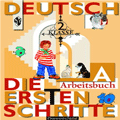 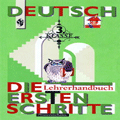 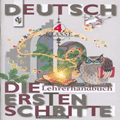 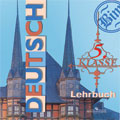 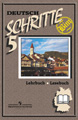 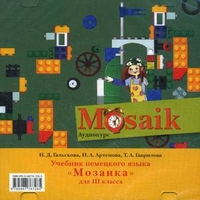 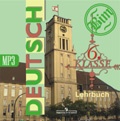 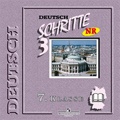 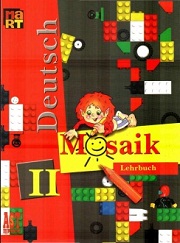 Открытые уроки
Участие в работе школьного и районного методического объединения
Ссылки на мои страницы на сайтах

http://www.proshkolu.ru/user/surkowa20/

http://pedsovet.org/forum/member153929.html

http://pedgazeta.ru/index.php

http://dnevnik.ru/user.aspx?user=360101
Формы учебных занятий, используемые мной для формирования и развития коммуникативных компетенций учащихся:

Урок- викторина
Урок-экскурсия
Стихотворно-музыкальный урок
Урок- игра (деловые, ролевые ситуационные игры)
Интегрированные уроки
Урок- лекция
Сборник нормативных документов. Иностранный язык. Примерные программы по иностранным языкам: Федеральный компонент государственного стандарта. Федеральный базисный учебный план и примерные учебные планы. Сборники нормативных документов 
Сборник включает материалы, адресованные учителям: федеральный компонент государственного стандарта общего образования по иностранному языку; федеральный базисный учебный план и примерные программы по английскому, немецкому, французскому и испанскому языкам. Издательство: Дрофа,2009г.
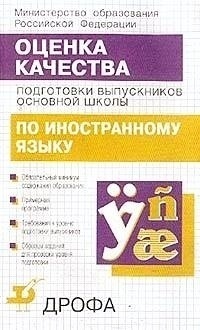 Миролюбов А. А., Бим И. Л., Алпатова Р.С. Издательство: Дрофа Год издания: 2002 г. Оценка качества подготовки выпускников основной школы по иностранному языку (сост. Симкин В.Н.)
Оценка качества подготовки выпускников средней (полной) школы по иностранному языку (сост. Горчилина Е.Е.) 
Сборник, адресованный учителям иностранных языков, содержит комплект программно-нормативных документов и образцы проверочных материалов по английскому, немецкому, французскому и испанскому языкам для 10-11 классов основной общеобразовательной школы: обязательный минимум содержания и требования к уровню подготовки учащихся, примерные программы, образцы заданий для проверки знаний школьников. Издательство: Дрофа, 2001г.
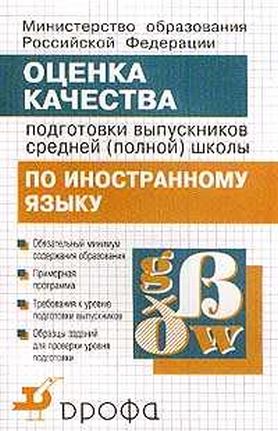 Рефлексивная деятельность учащихся достигается тем, что:
а) даю возможность учащимся самостоятельно исправить свой ответ или предлагаю другим детям сделать это;
б) при неудачном исправлении ошибок сама даю правильный ответ;
в) воспитываю терпимое отношение к чужим ошибкам для сохранения мотивации и уверенности учащихся в себе;
г) откладываю коррекцию до конца задания;
д) записываю серьёзные ошибки во время ответов и возвращаюсь к ним, когда ученик закончил говорить;
е) для отслеживания результатов обучения использую тестовые задания.
ж) стараюсь давать положительную оценку работе учащихся.
Главным в своей работе я считаю моделирование такого процесса обучения на уроке, где в центре внимания находится ученик с его потребностями, мотивами и интересами; подбор таких видов деятельности на уроке, чтобы помочь своим ученикам учиться радостно, творчески и видеть результаты своего труда.
Пусть говорят, что профессии разные
и есть профессии важнее...
Но я убеждена: самая лучшая,
самая славная, самая добрая,
самая мудрая, самая первая
профессия на земле –
это профессия учителя.